Título de la presentación
Universidad Nacional Intercultural “Fabiola Salazar Leguía” de Bagua (UNIFSLB)
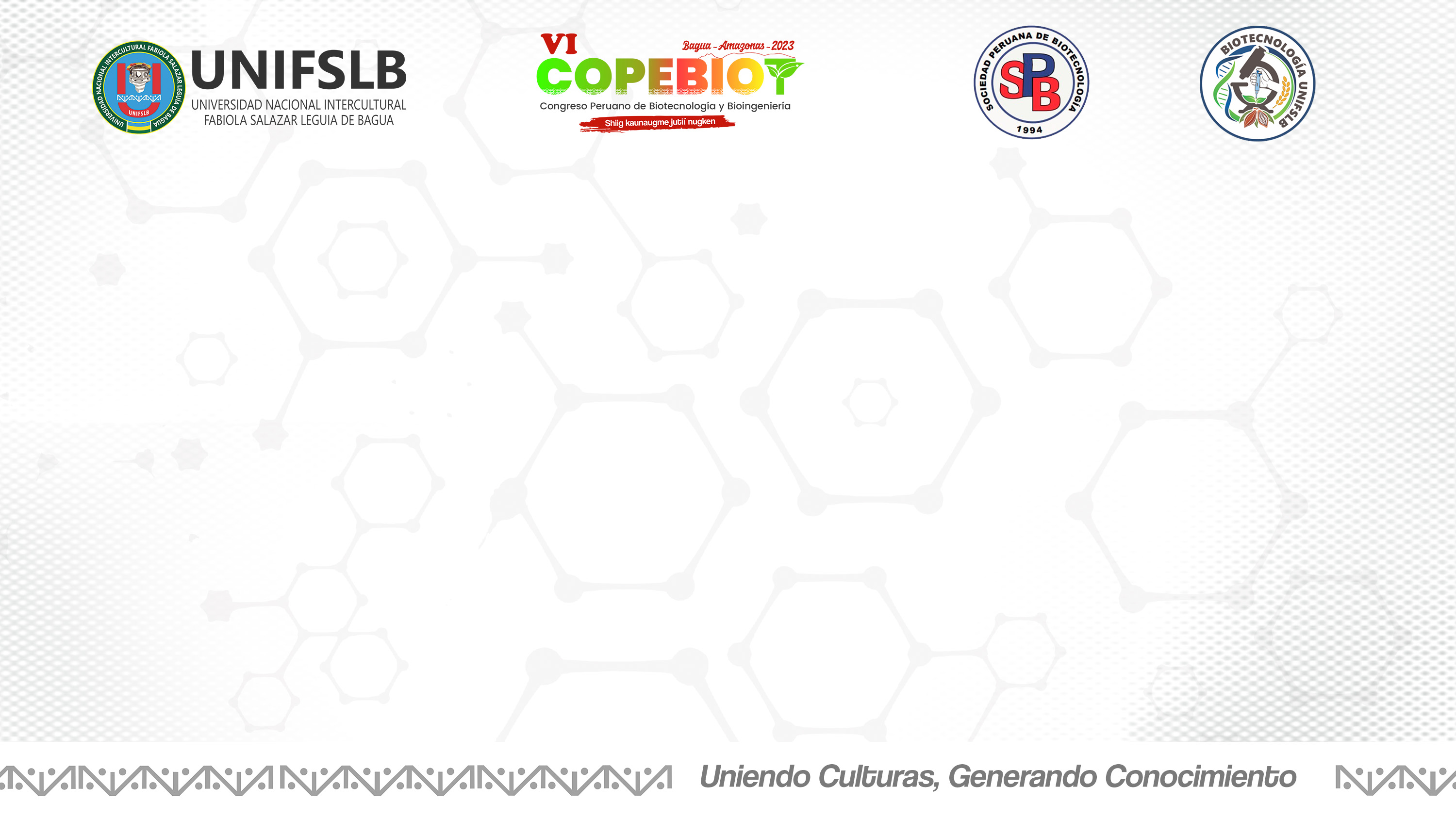 INTRODUCCIÓN
20XX
2
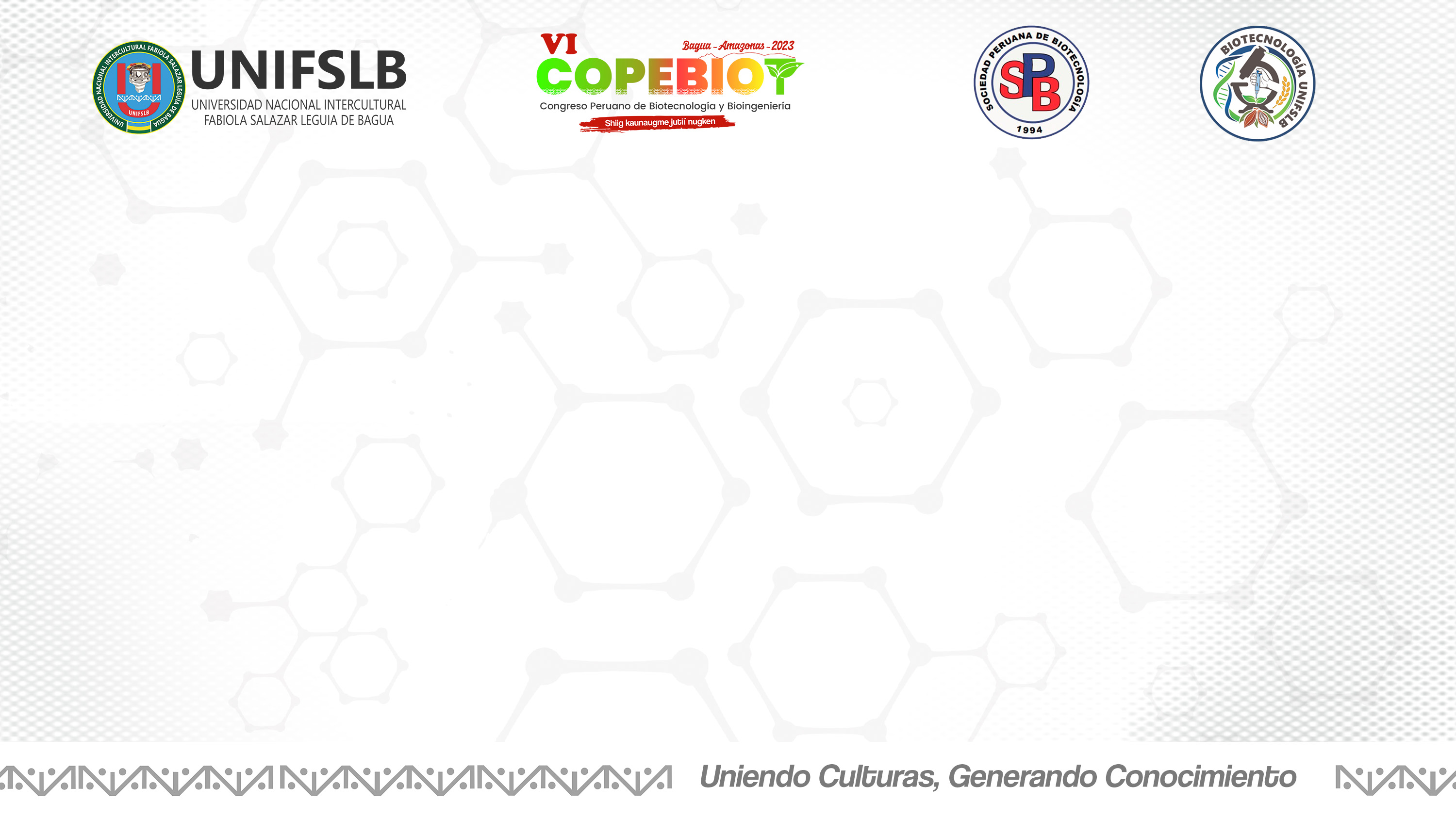 OBJETIVOS
20XX
3
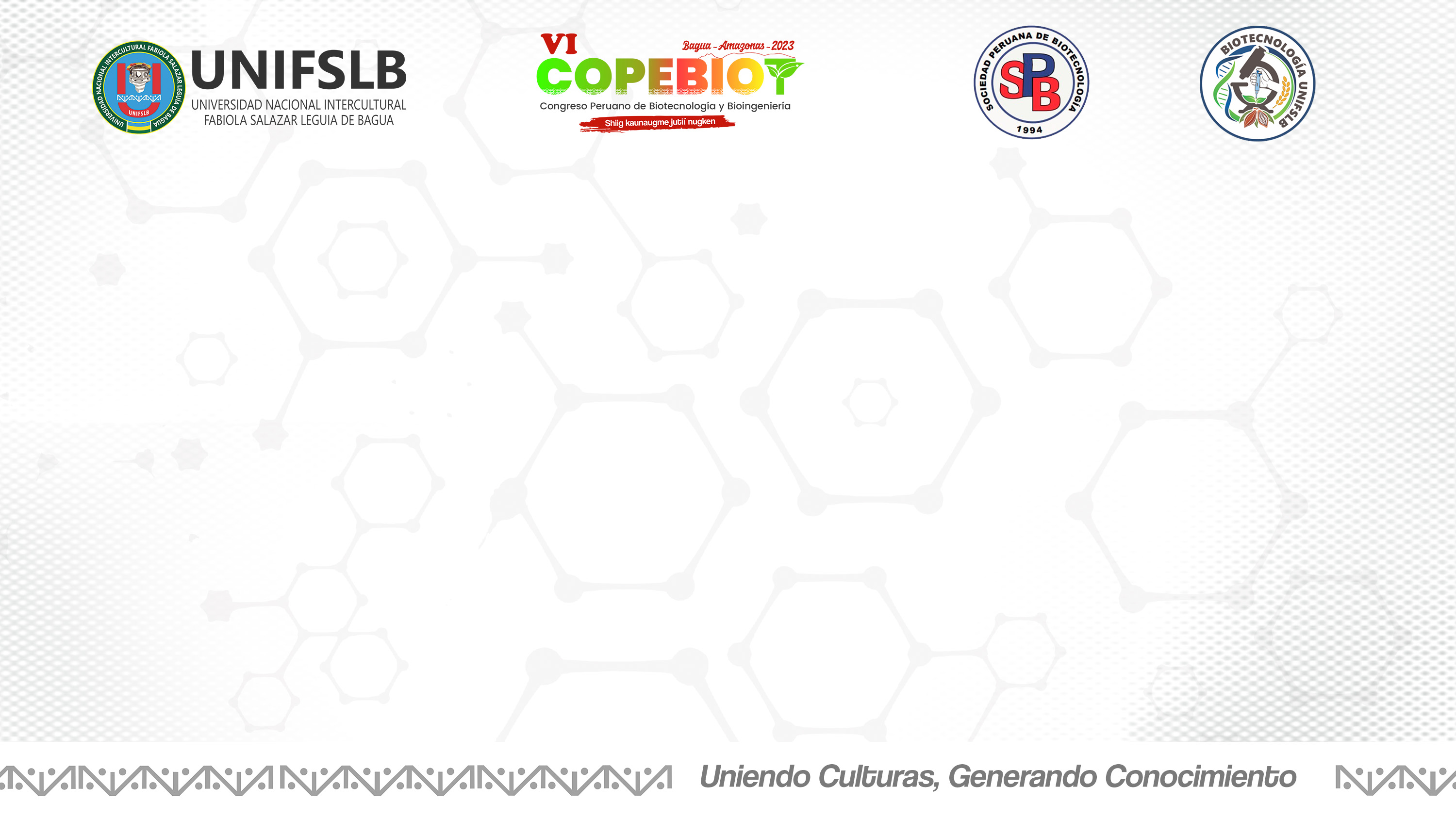 MATERIALES Y MÉTODOS
20XX
4
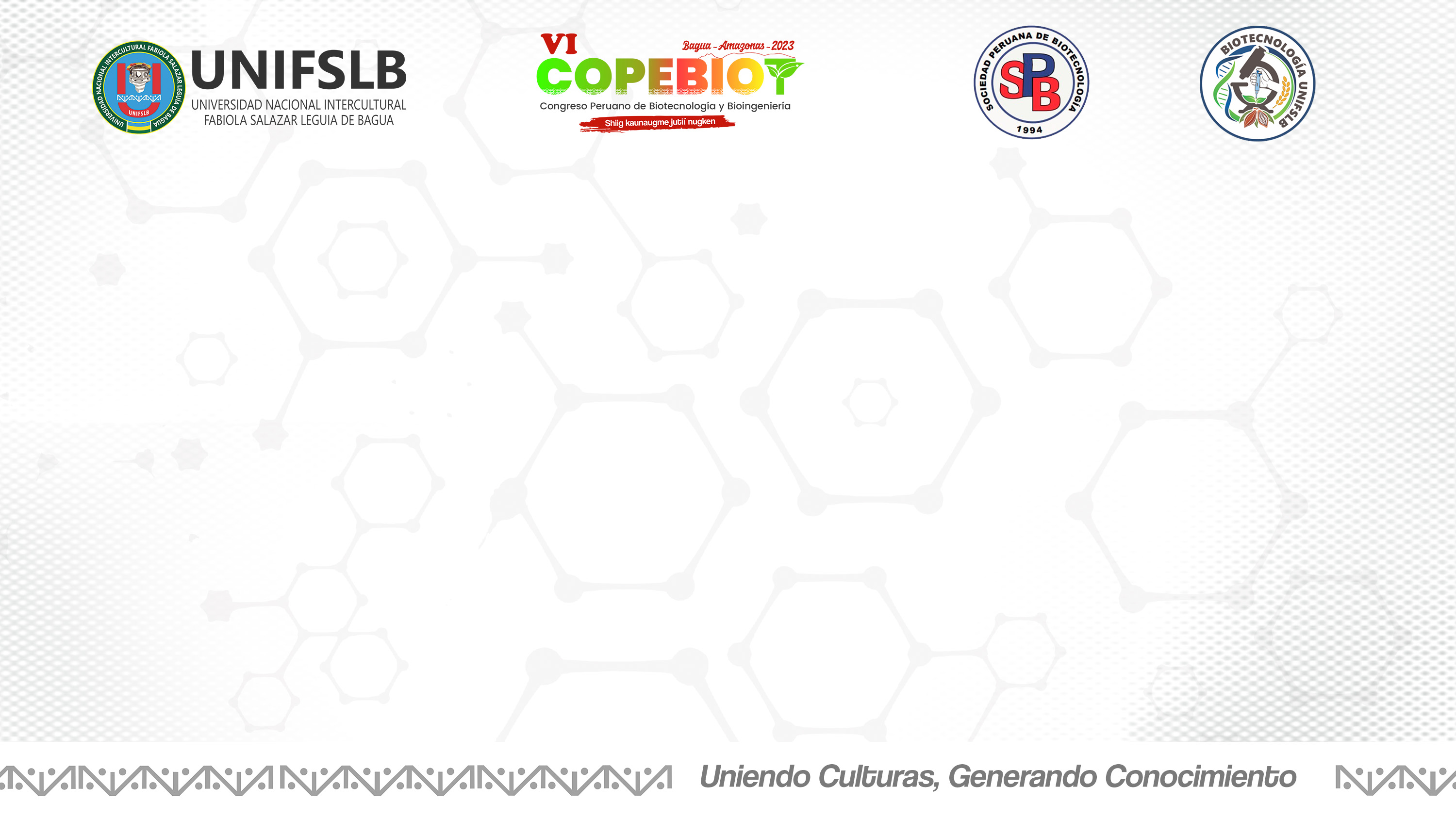 RESULTADOS
20XX
5
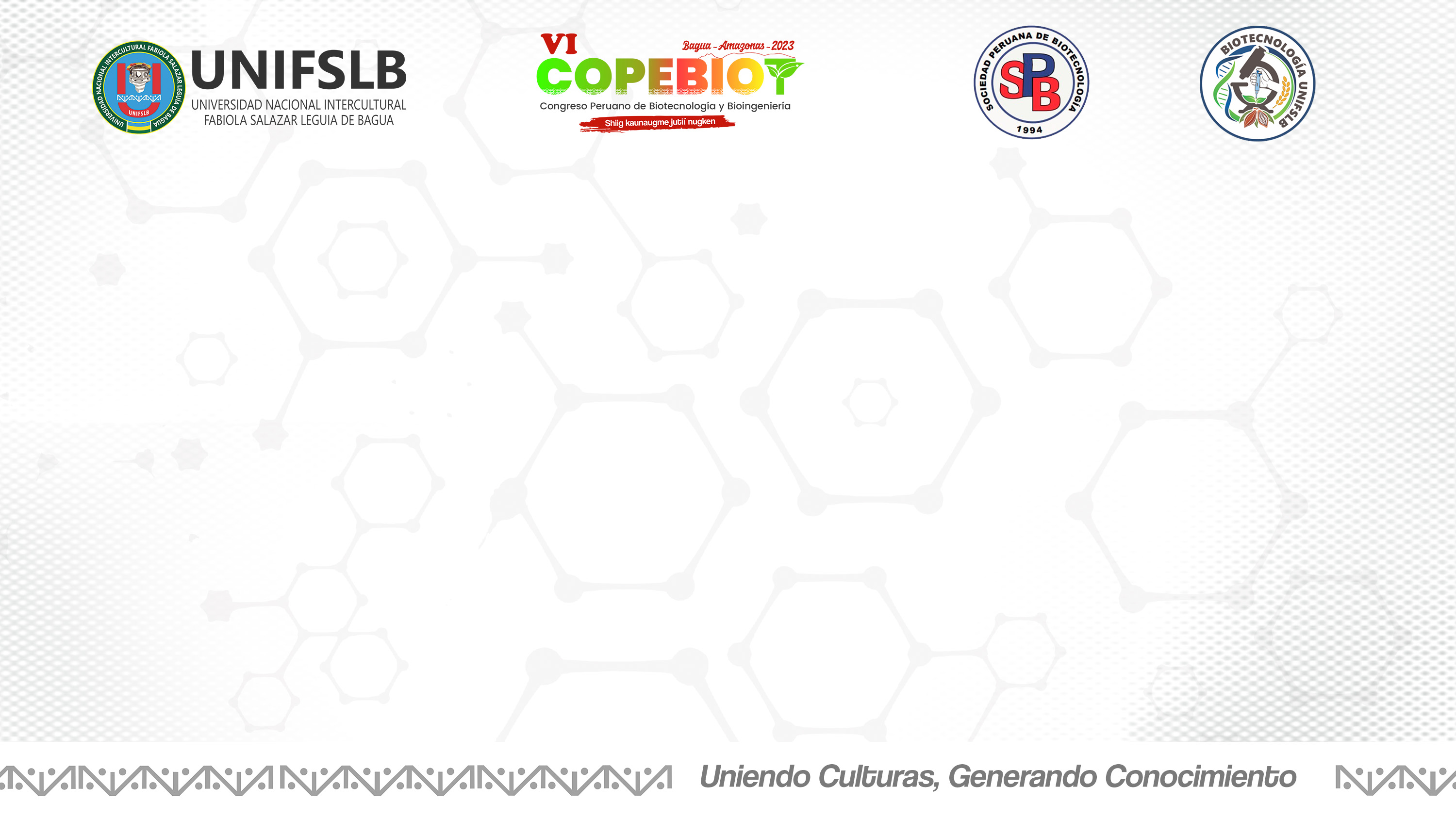 DISCUSIÓN
20XX
6
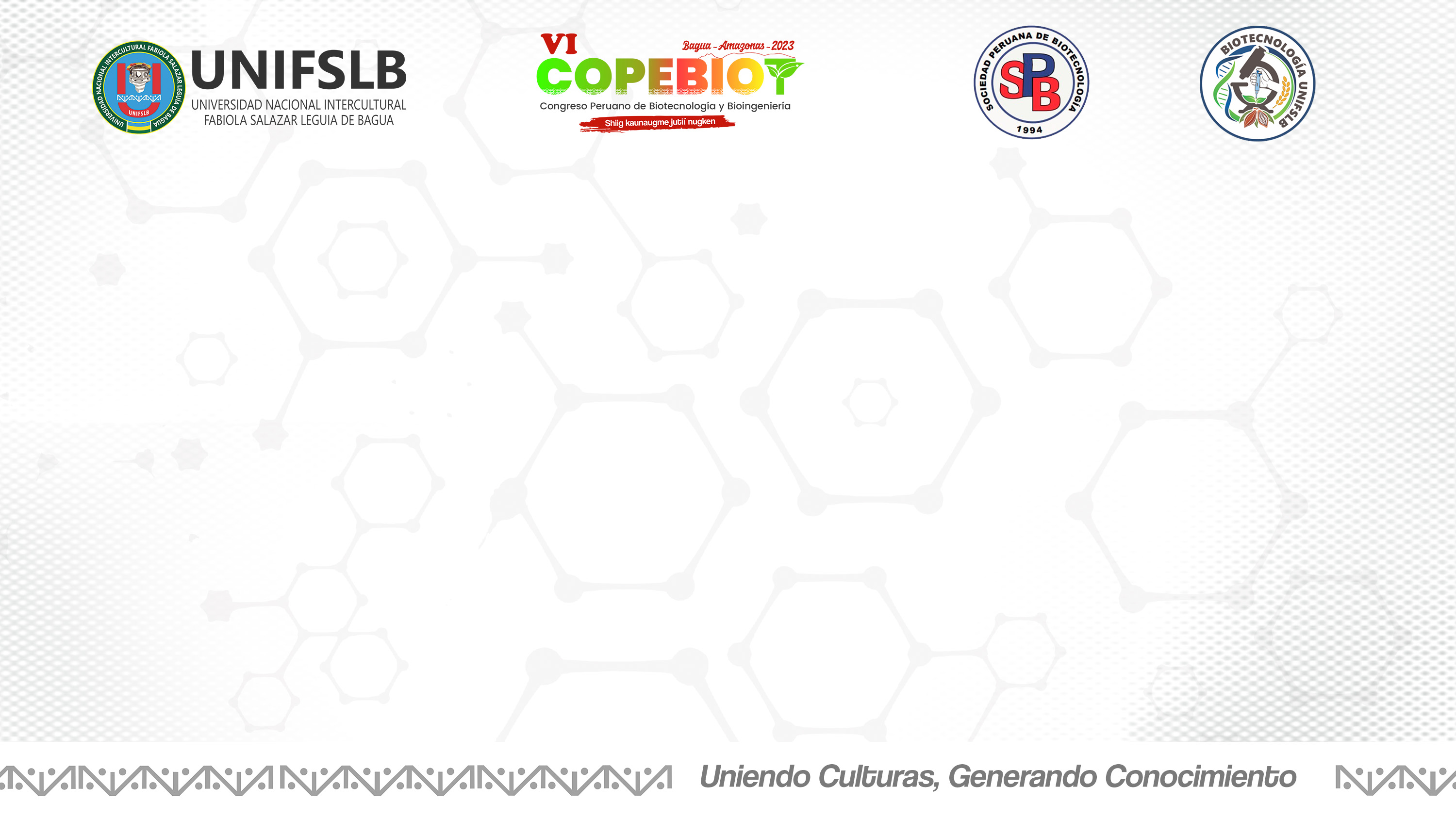 CONCLUSIONES
20XX
7
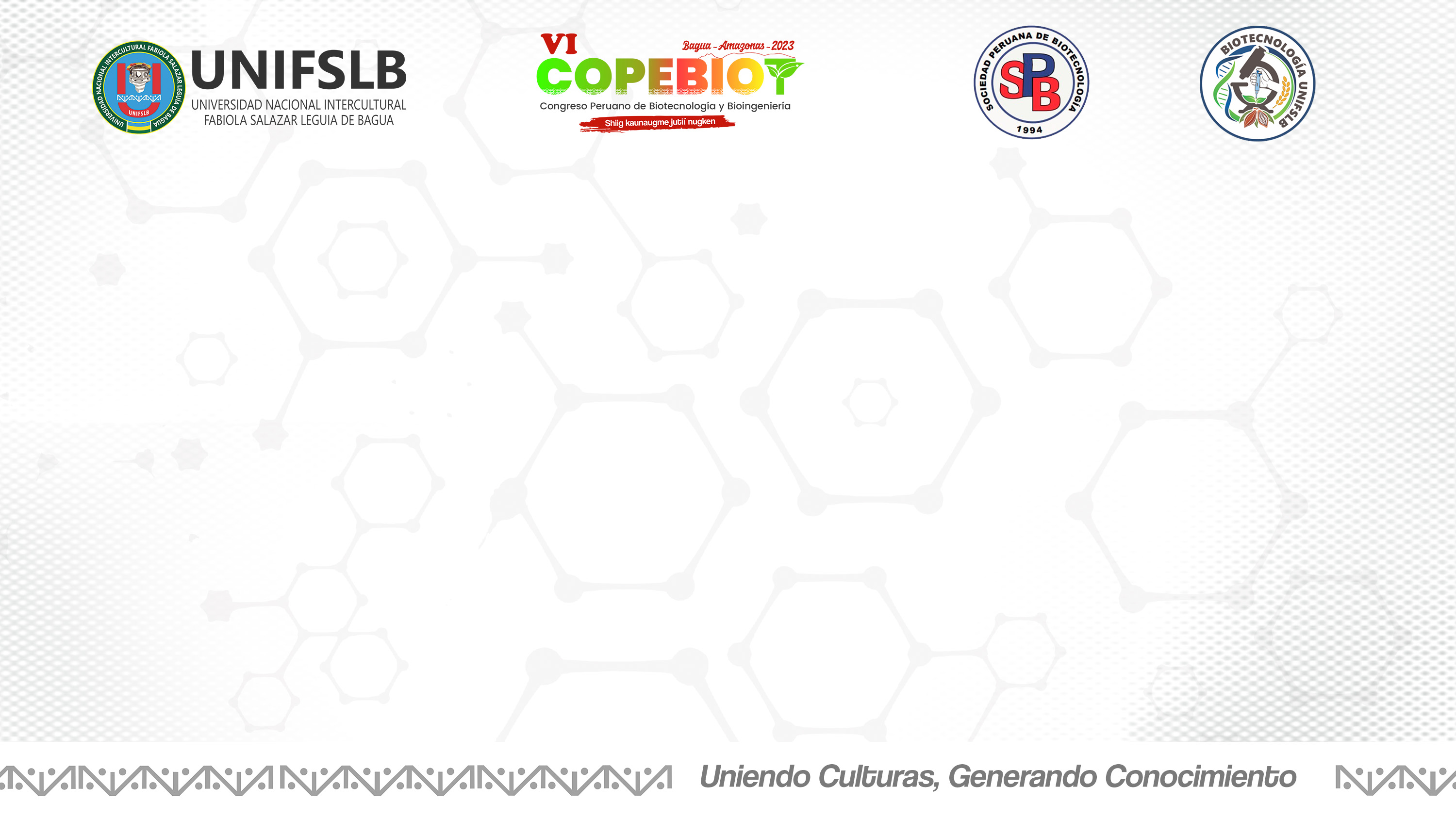 REFERENCIAS BIBLIOGRÁFICAS
20XX
8
Gracias
Nombre del moderador
Correo: 
Cel:
20XX
9